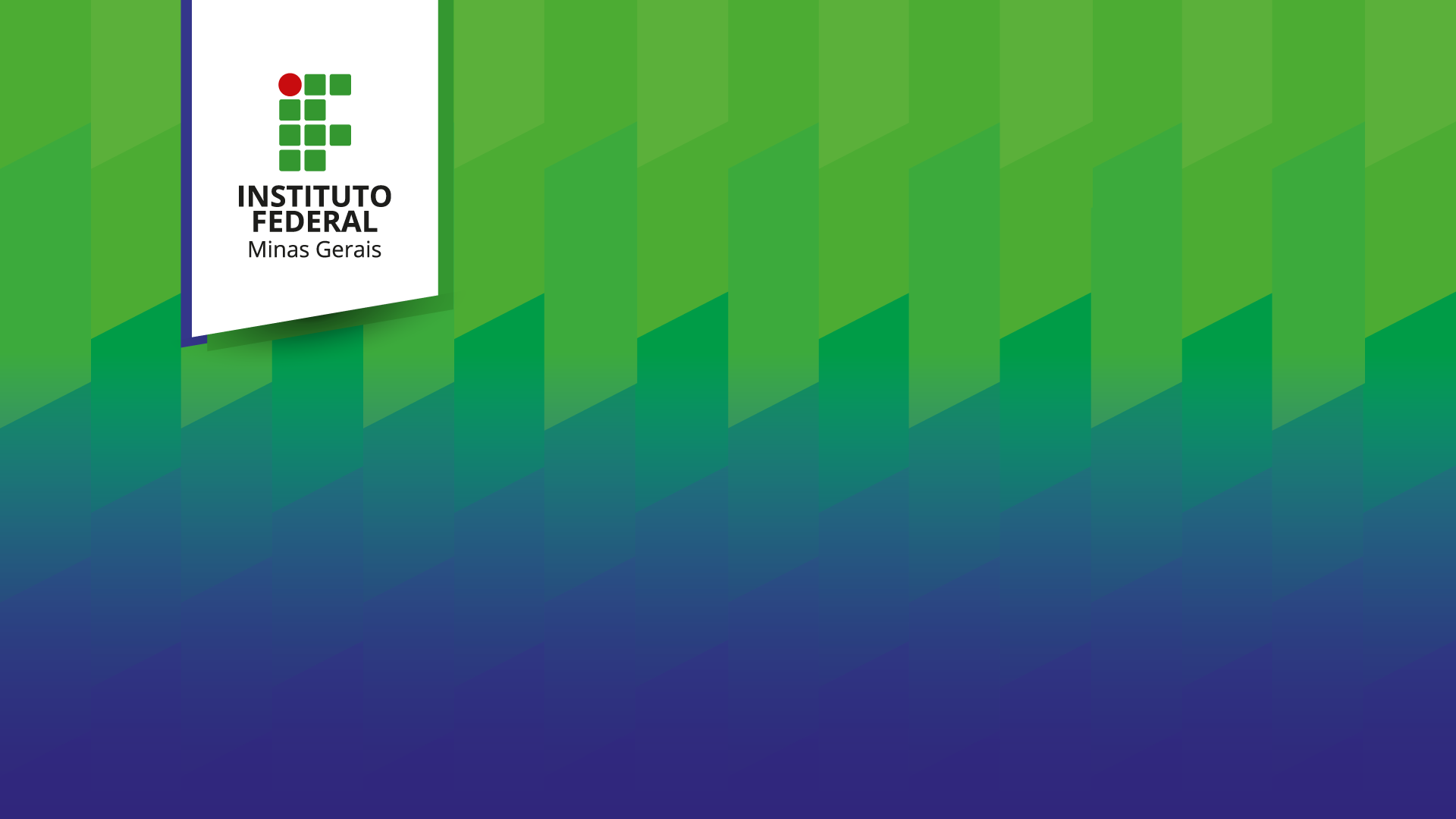 APRESENTAÇÃO INSTITUCIONAL
IFMG 2024
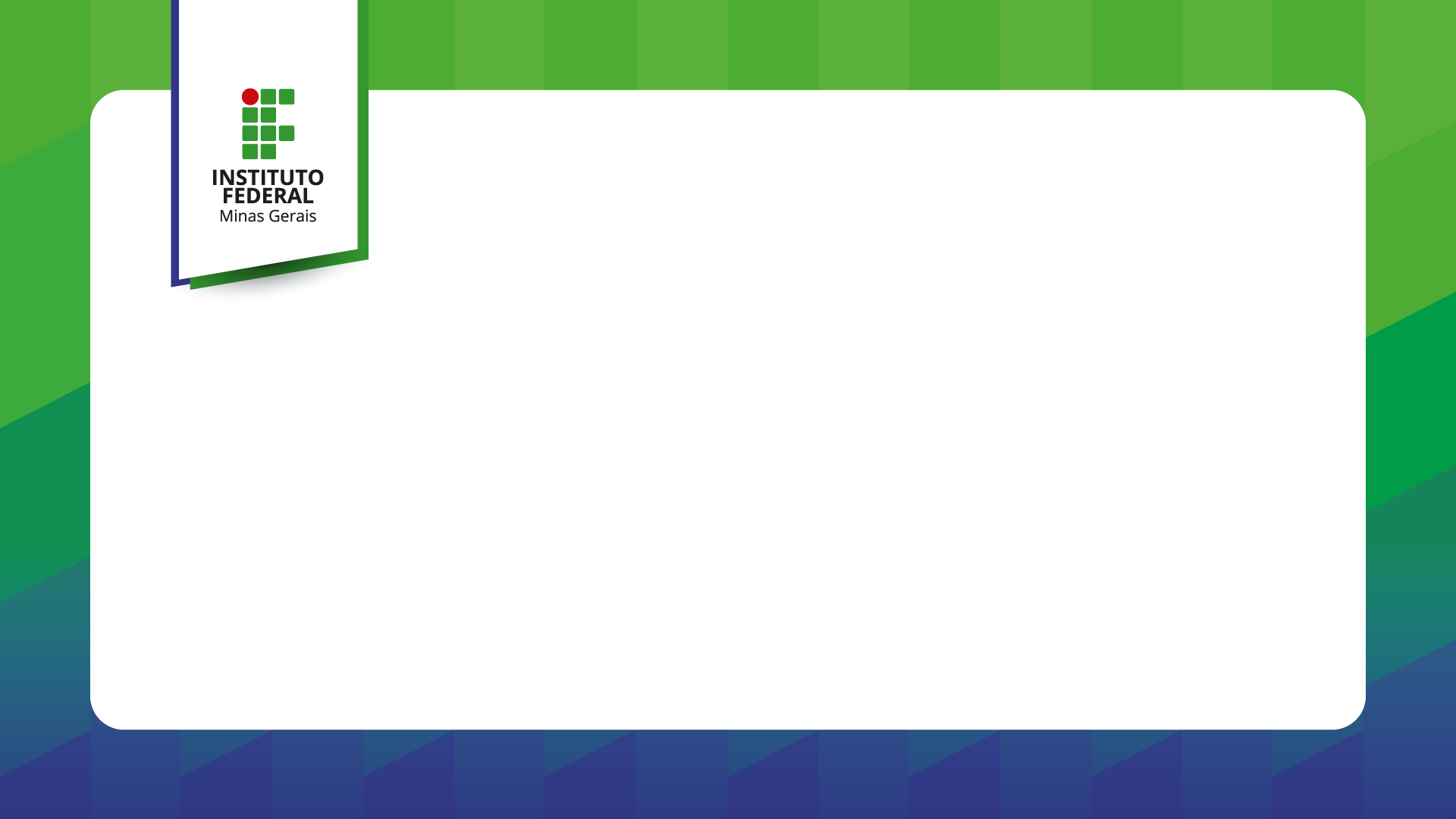 APRESENTAÇÃO
INSTITUCIONAL
IFMG 2024
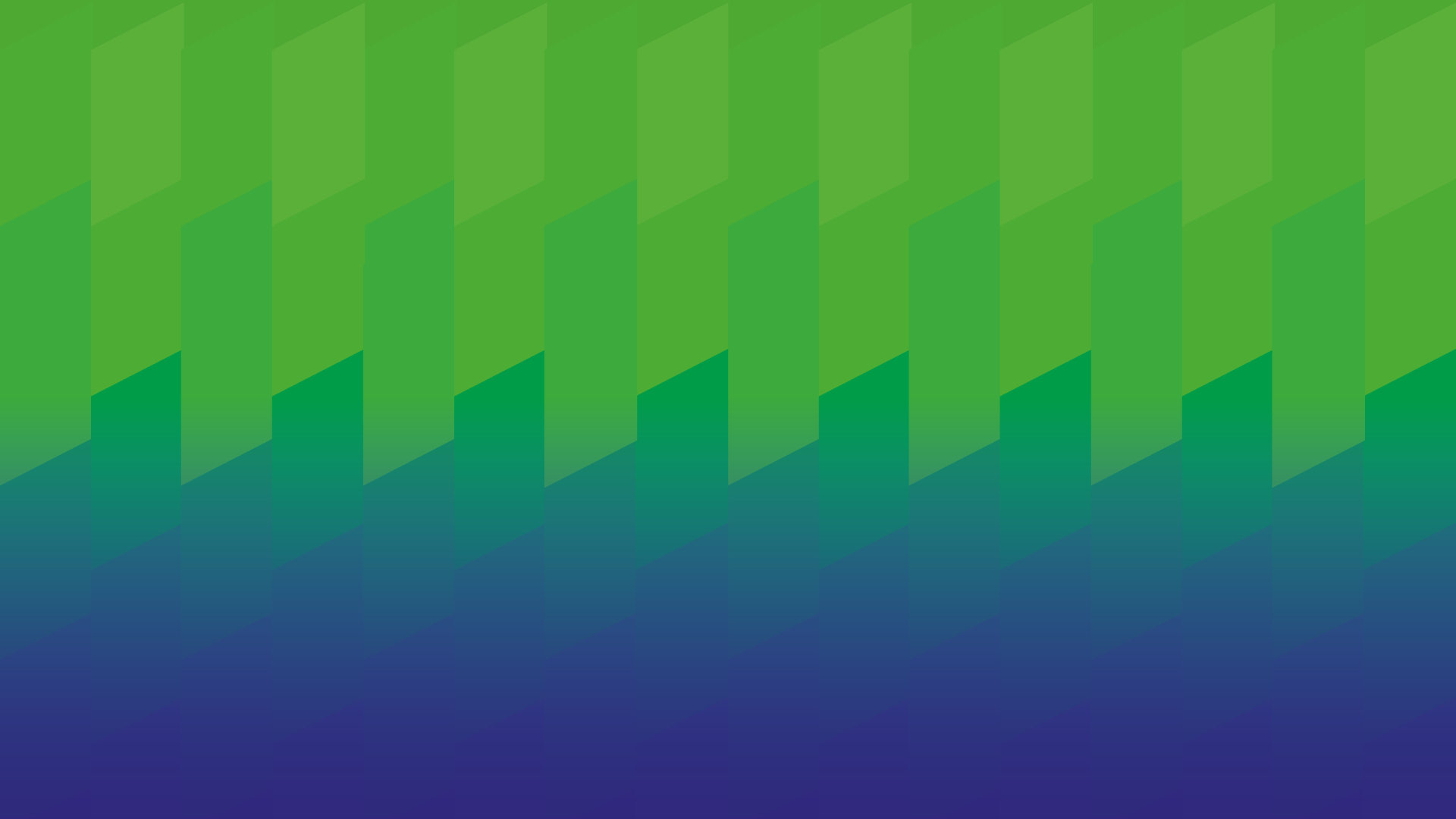 APRESENTAÇÃO
INSTITUCIONAL
IFMG 2024
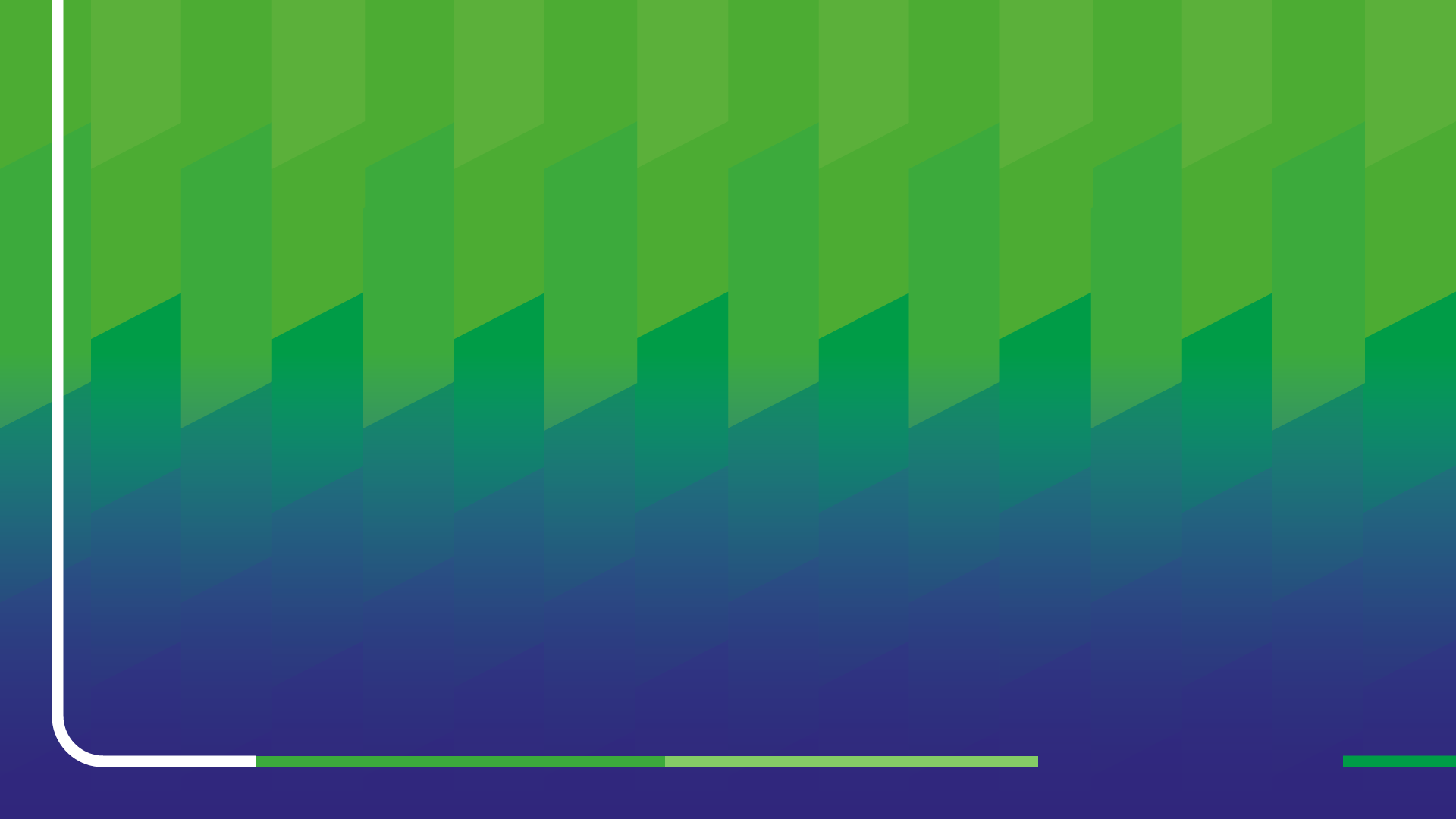 APRESENTAÇÃO
APRESENTAÇÃO
INSTITUCIONAL
IFMG 2024
REITORIA/BH
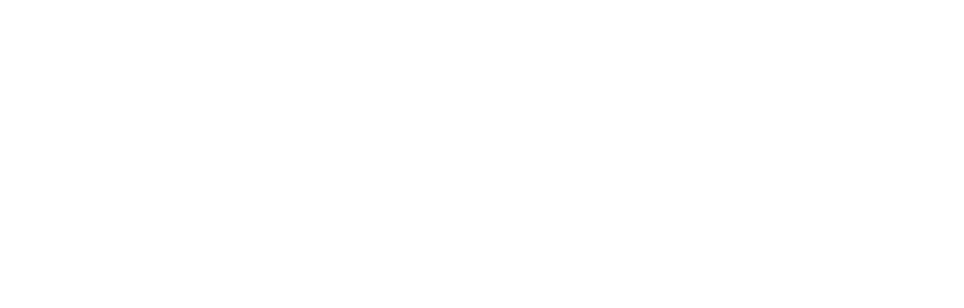 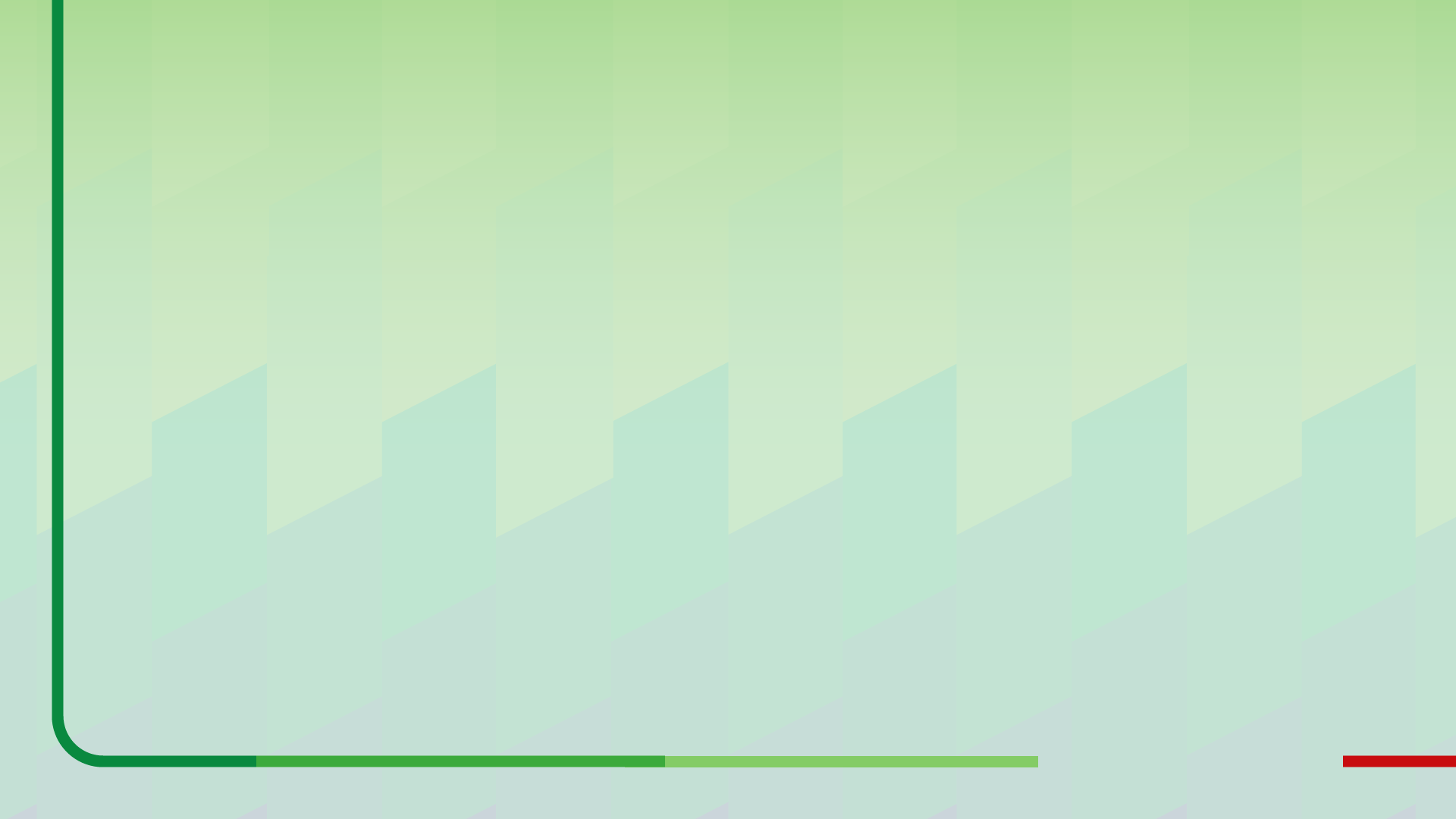 APRESENTAÇÃO
APRESENTAÇÃO
INSTITUCIONAL
IFMG 2024
REITORIA/BH
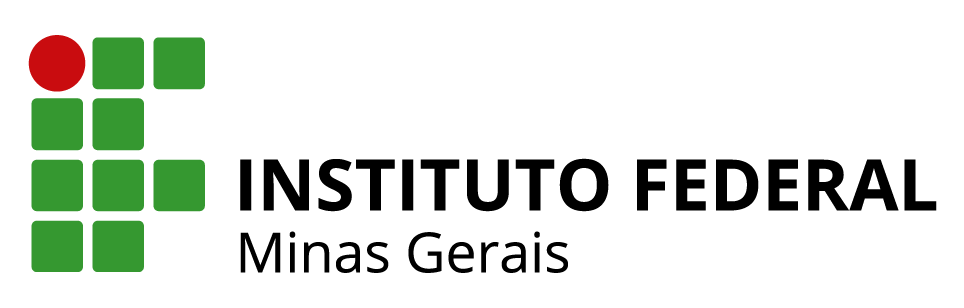 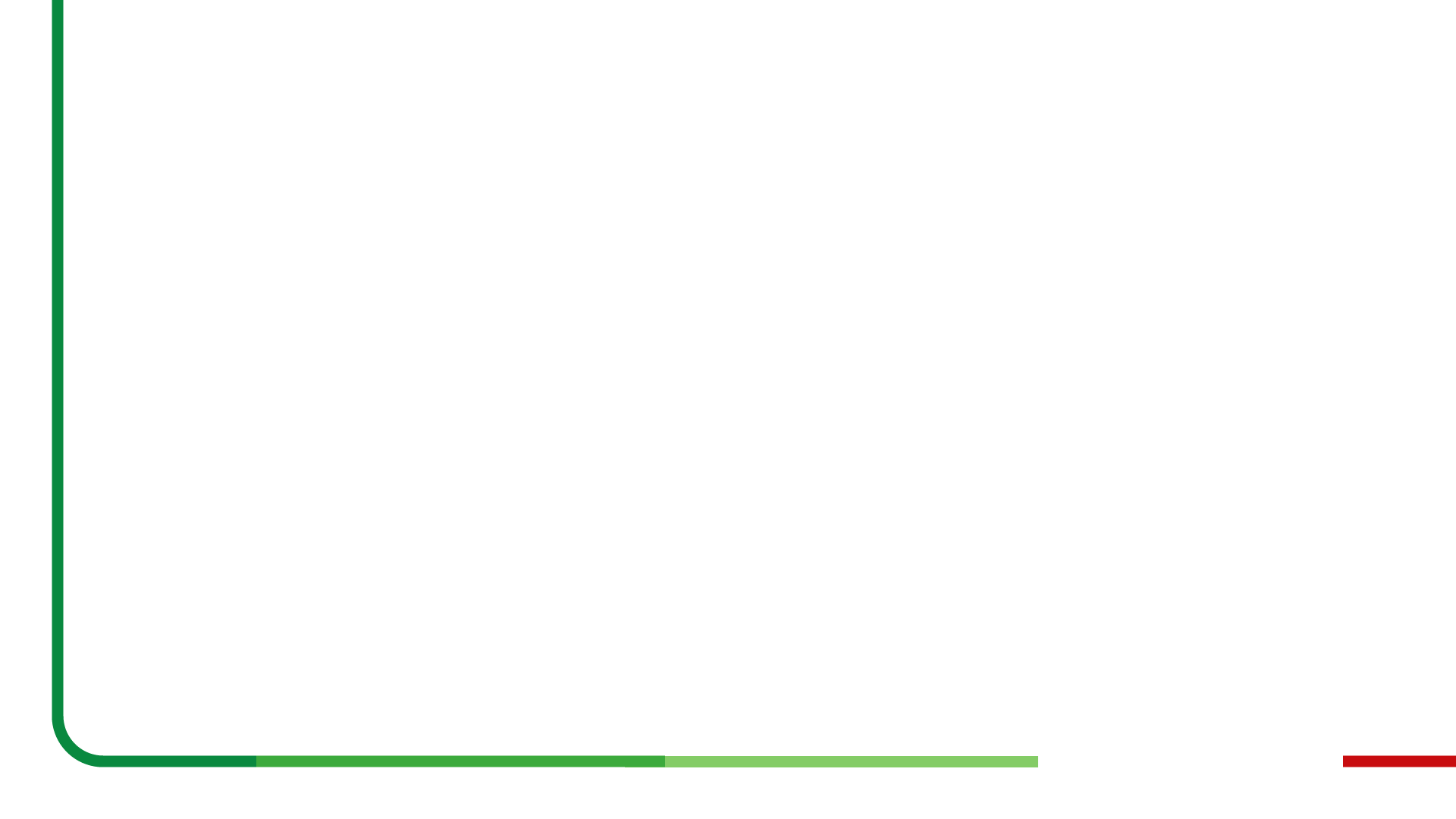 APRESENTAÇÃO
APRESENTAÇÃO
INSTITUCIONAL
IFMG 2024
REITORIA/BH
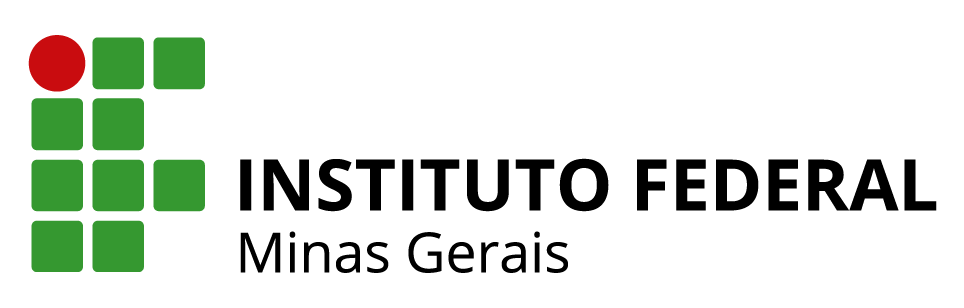 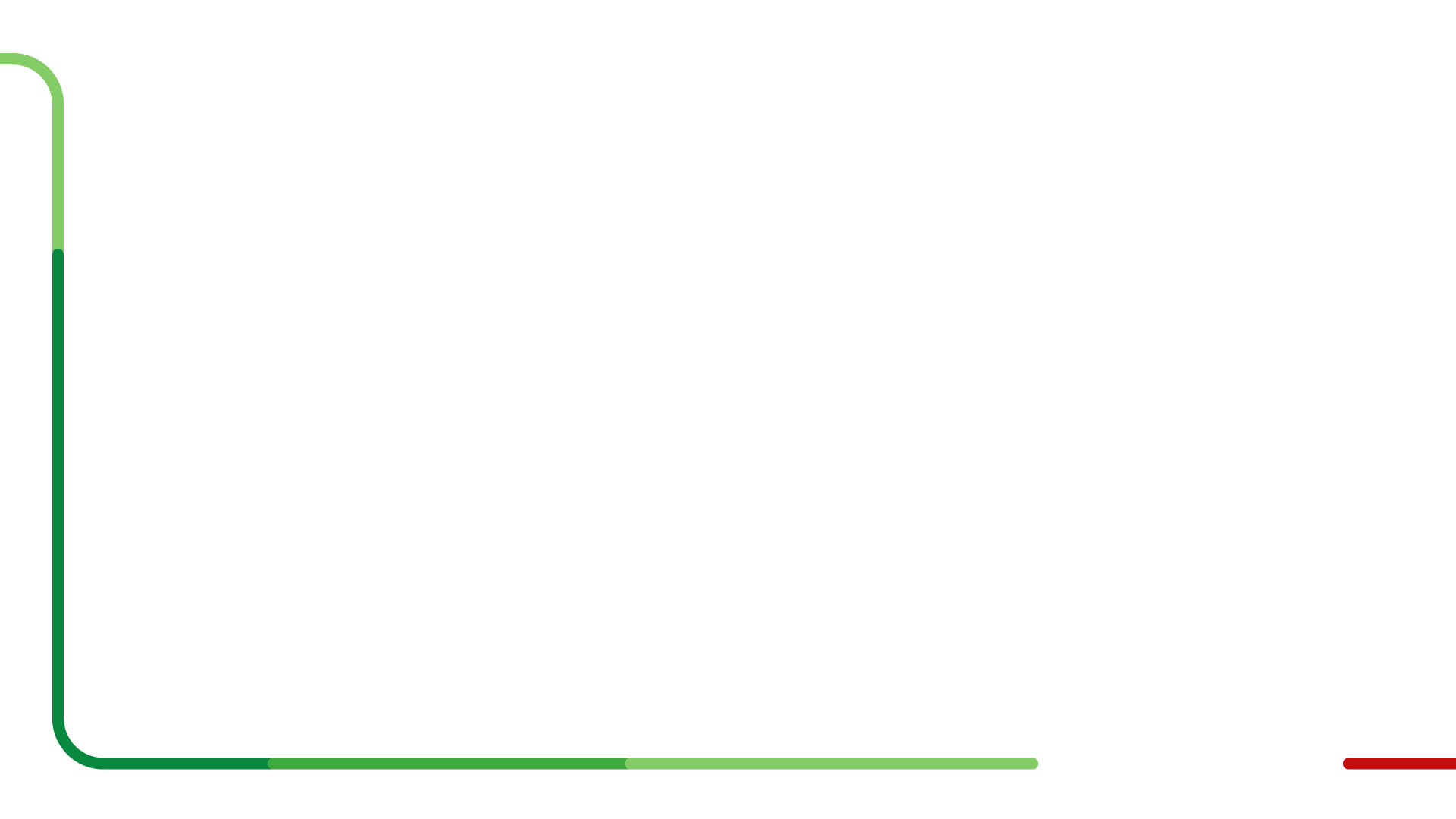 APRESENTAÇÃO
APRESENTAÇÃO
INSTITUCIONAL
IFMG 2024
REITORIA/BH
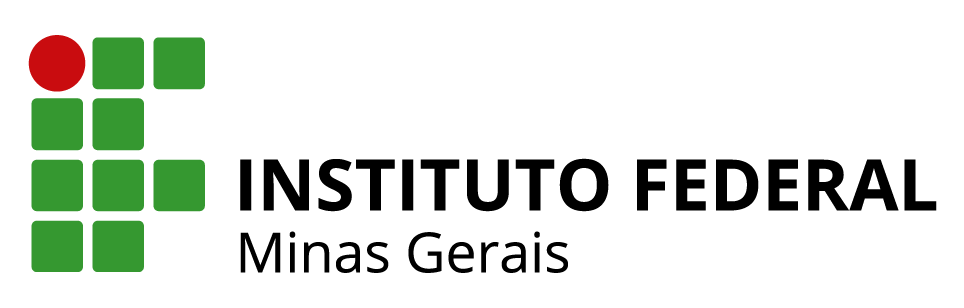 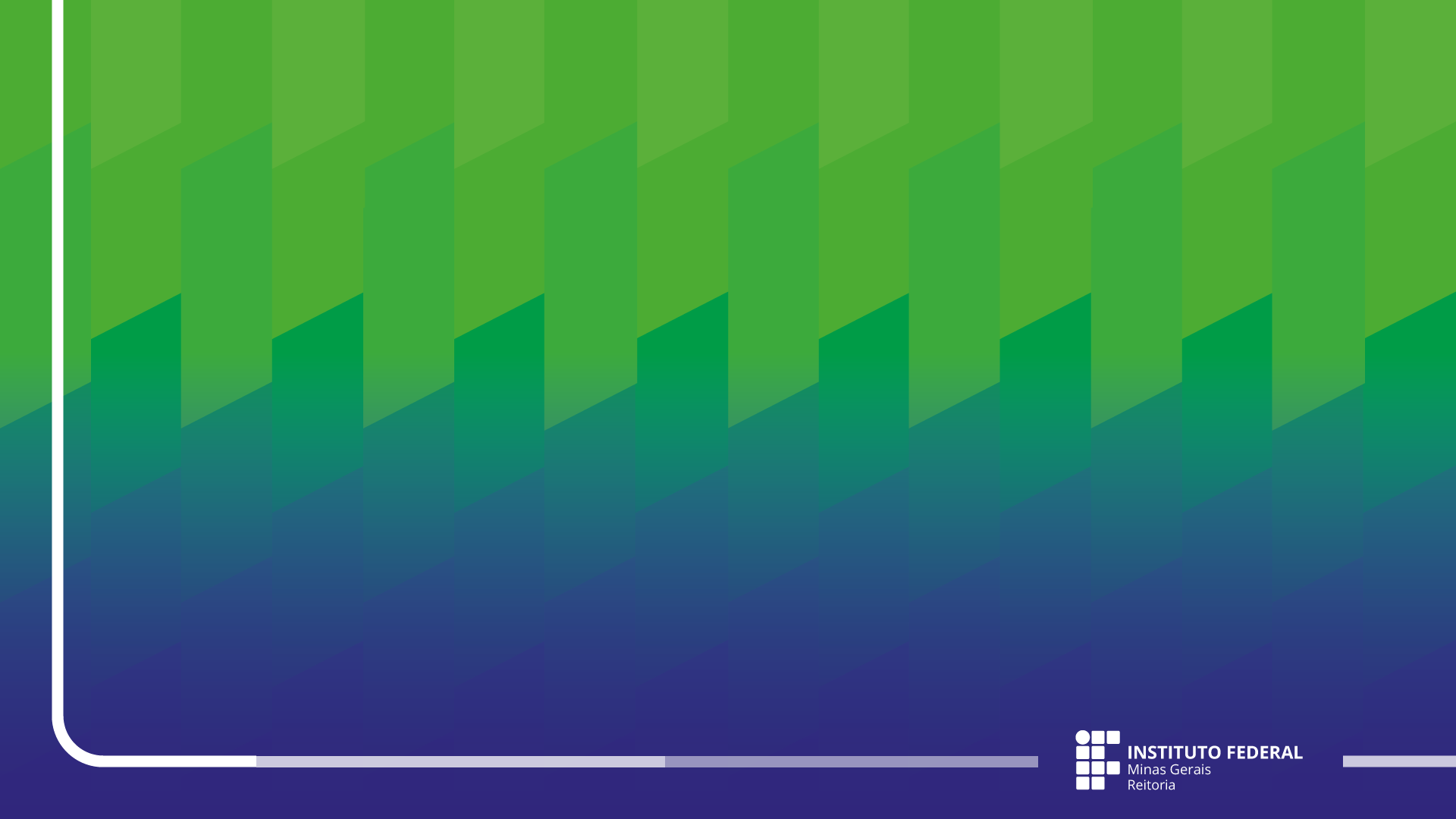 APRESENTAÇÃO
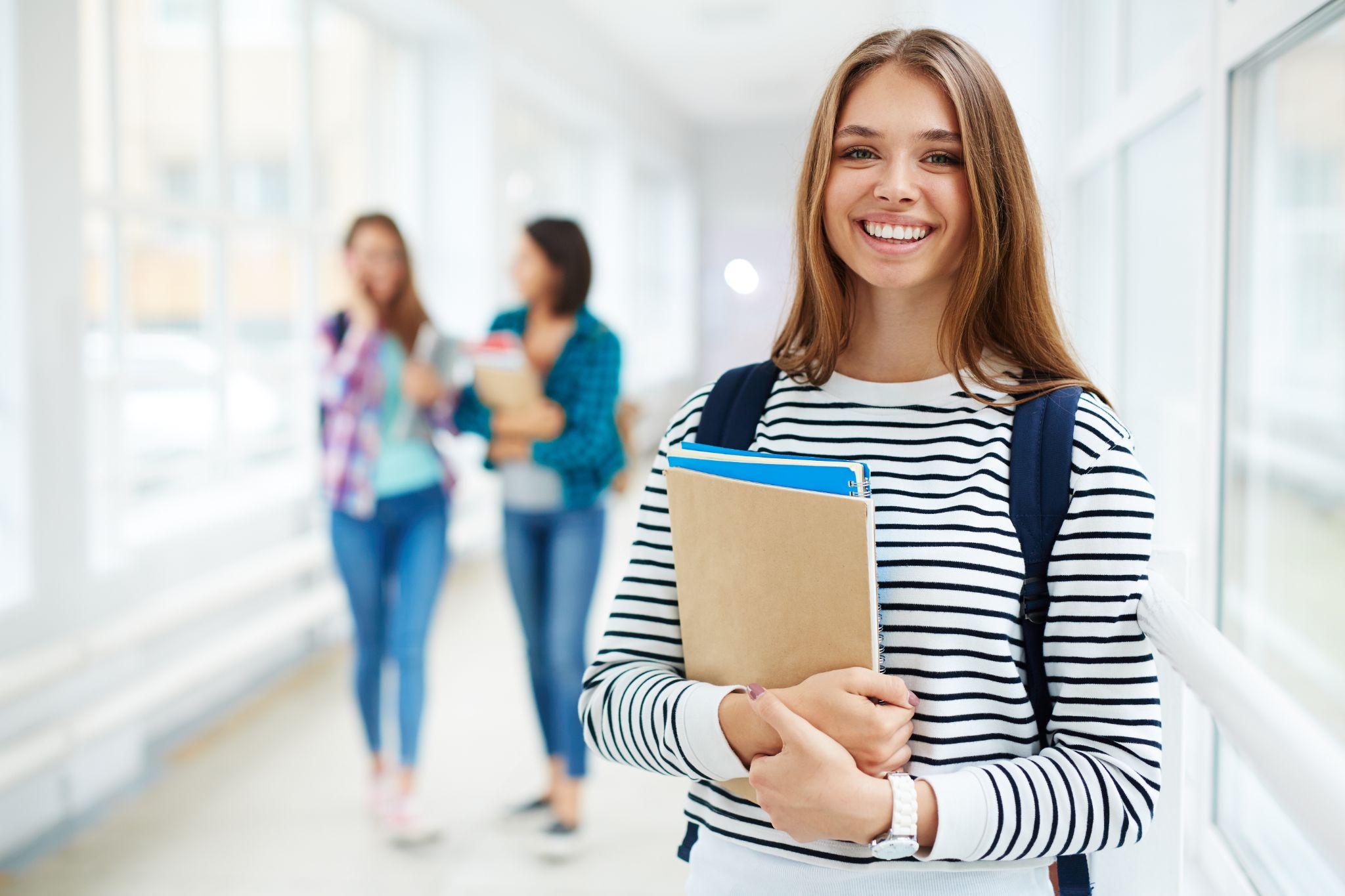 APRESENTAÇÃO
INSTITUCIONAL
IFMG 2024
REITORIA/BH
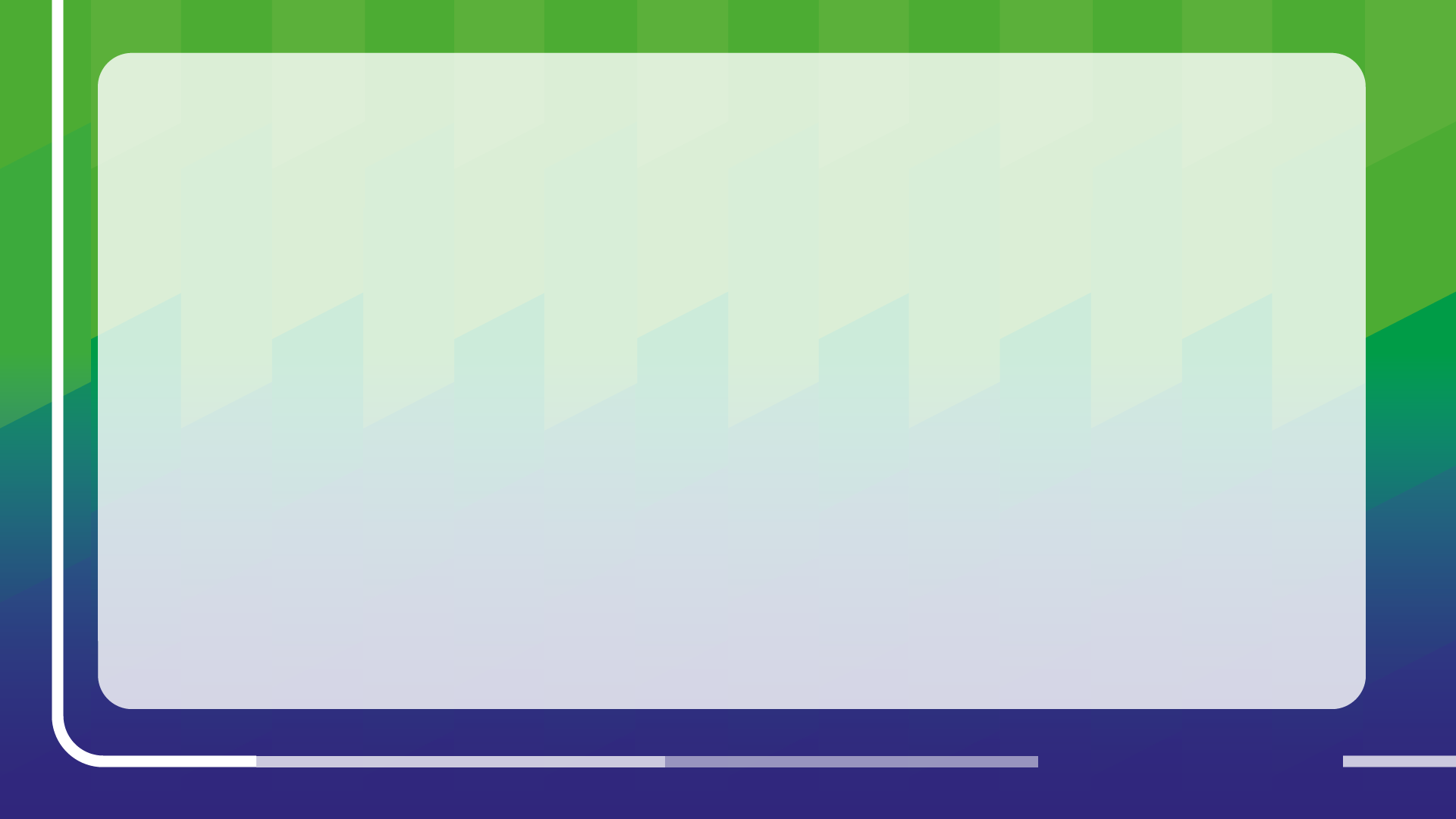 APRESENTAÇÃO
O Instituto Federal de Educação, Ciência e Tecnologia de Minas Gerais (IFMG) é uma instituição pública de ensino, integrante da Rede Federal de Educação Profissional e Tecnológica do Ministério da Educação, que oferta, principalmente, cursos técnicos e superiores e possui uma Reitoria (unidade administrativa) em Belo Horizonte, além de campi em 18 cidades.
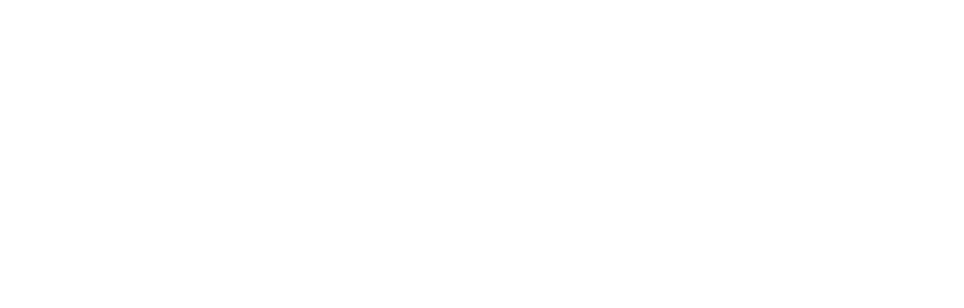 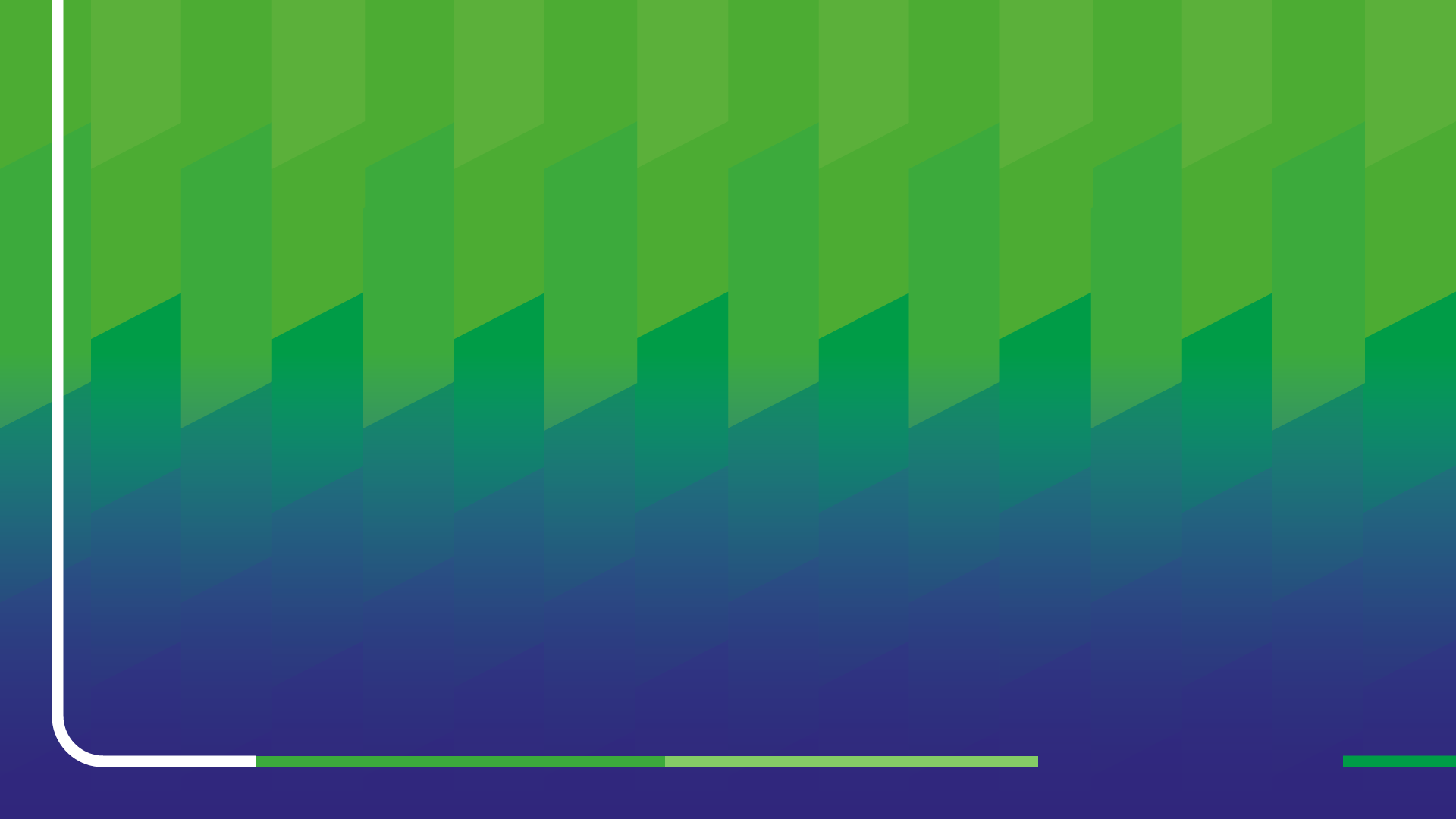 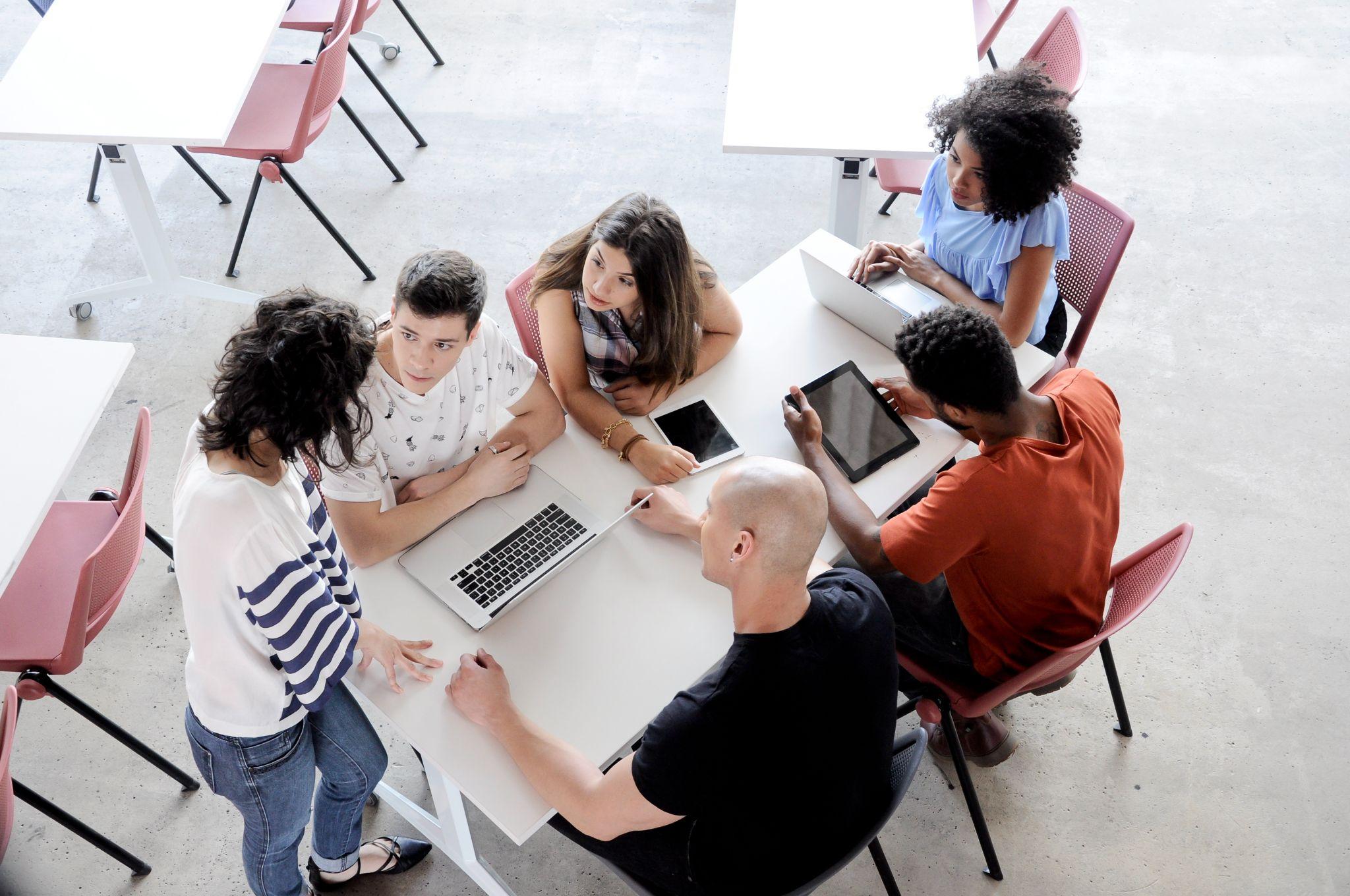 APRESENTAÇÃO
APRESENTAÇÃO
INSTITUCIONAL
IFMG 2024
REITORIA/BH
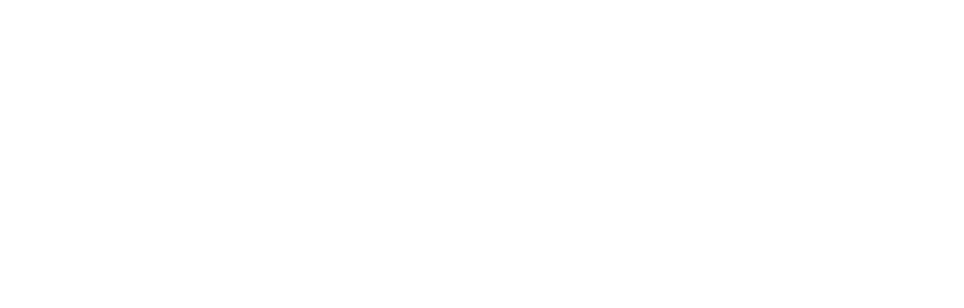 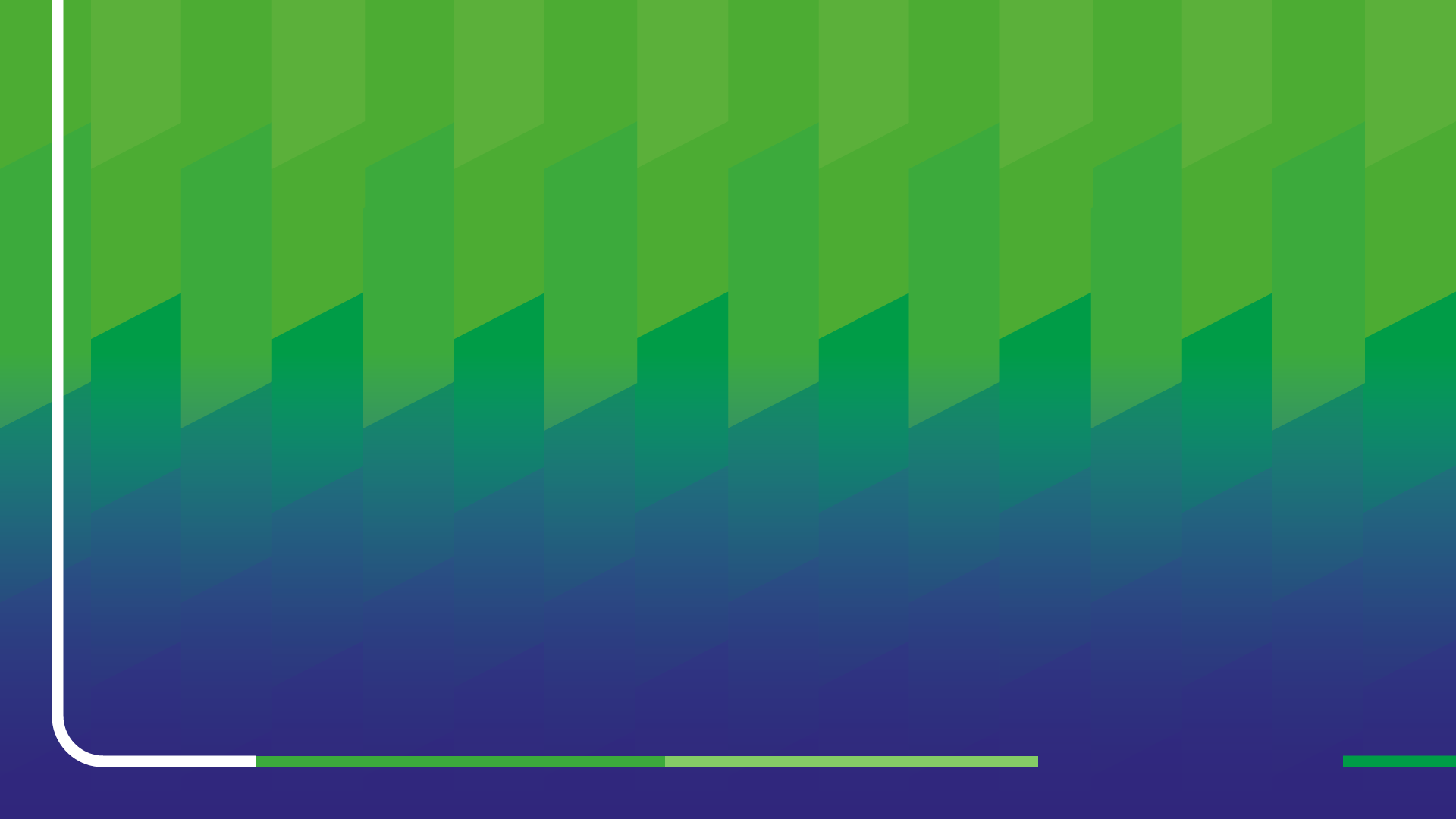 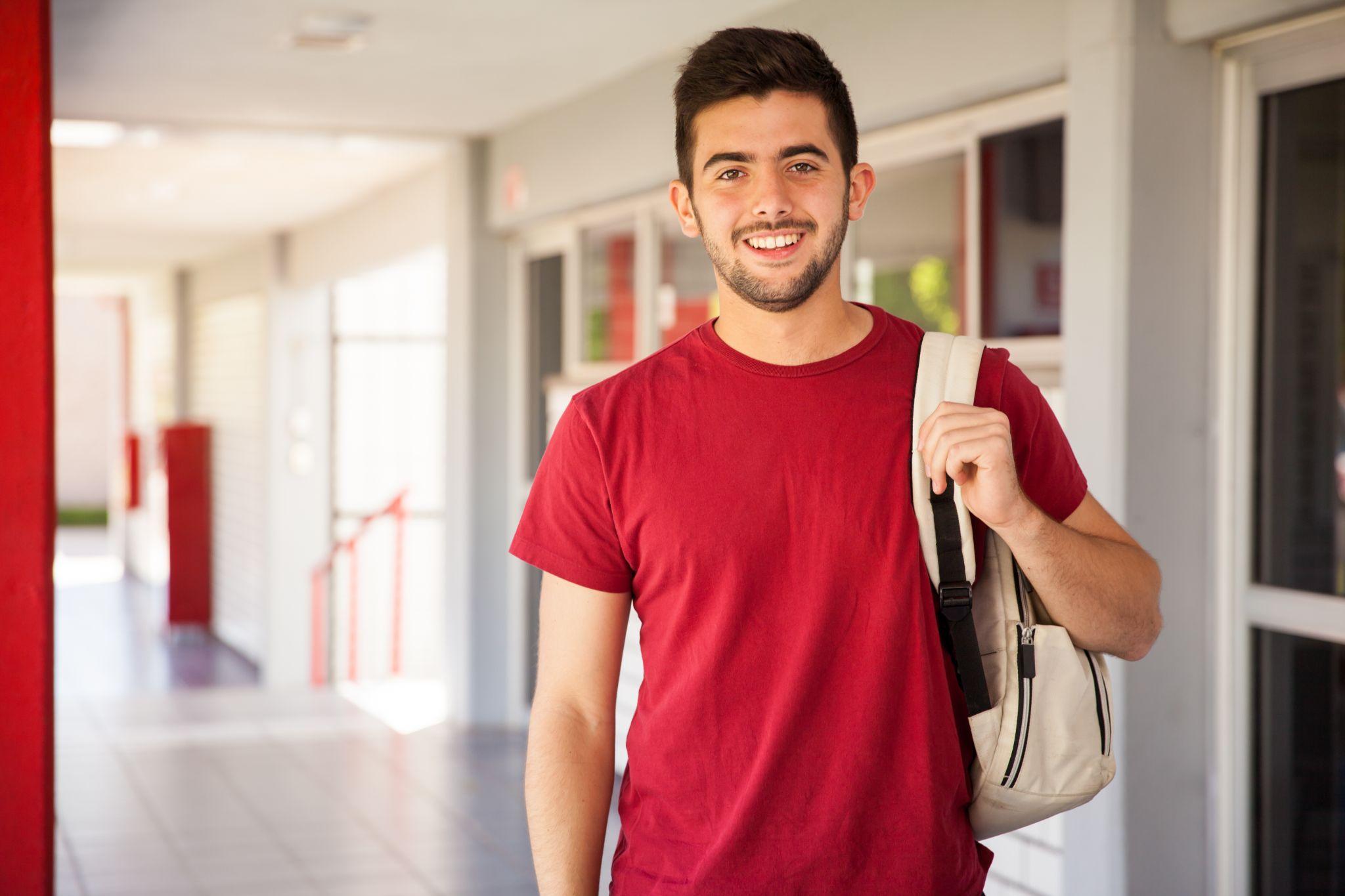 APRESENTAÇÃO
APRESENTAÇÃO
INSTITUCIONAL
IFMG 2024
REITORIA/BH
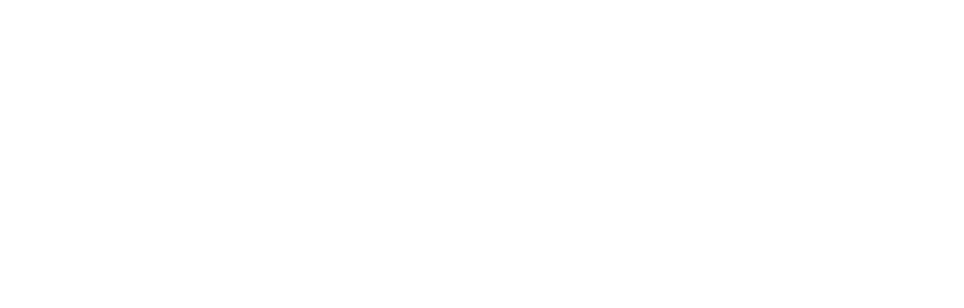 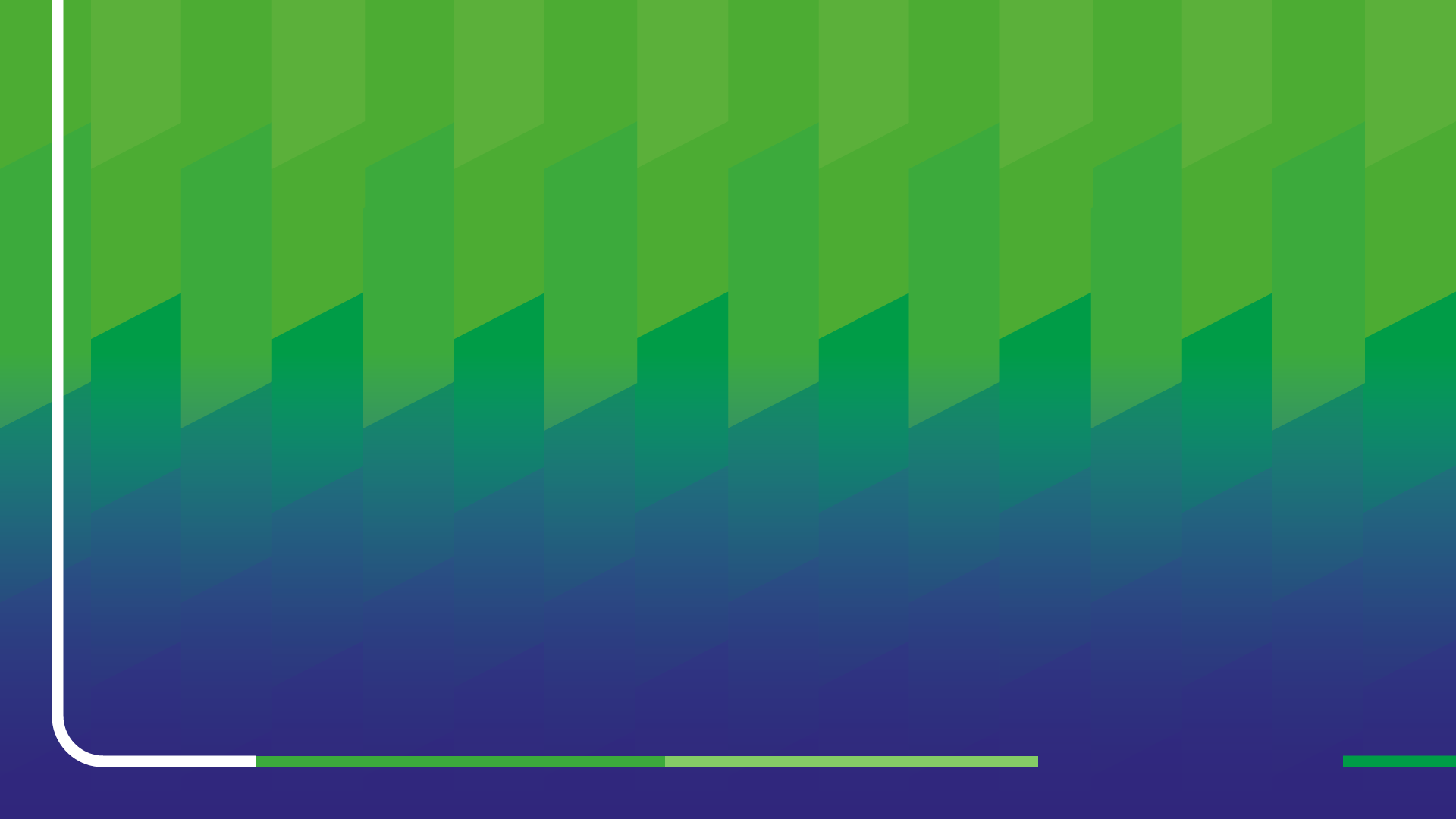 APRESENTAÇÃO
APRESENTAÇÃO
INSTITUCIONAL
IFMG 2024
REITORIA/BH
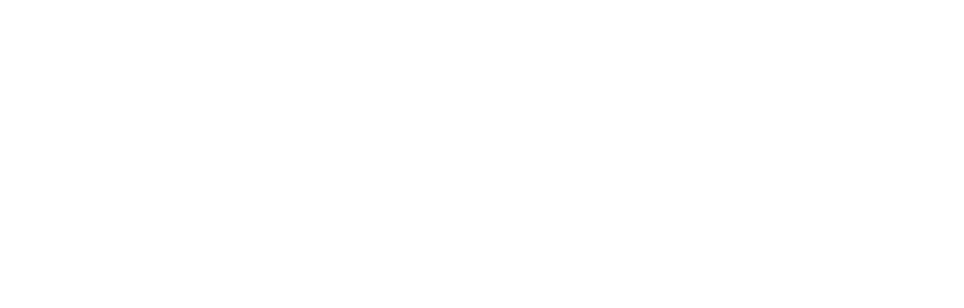 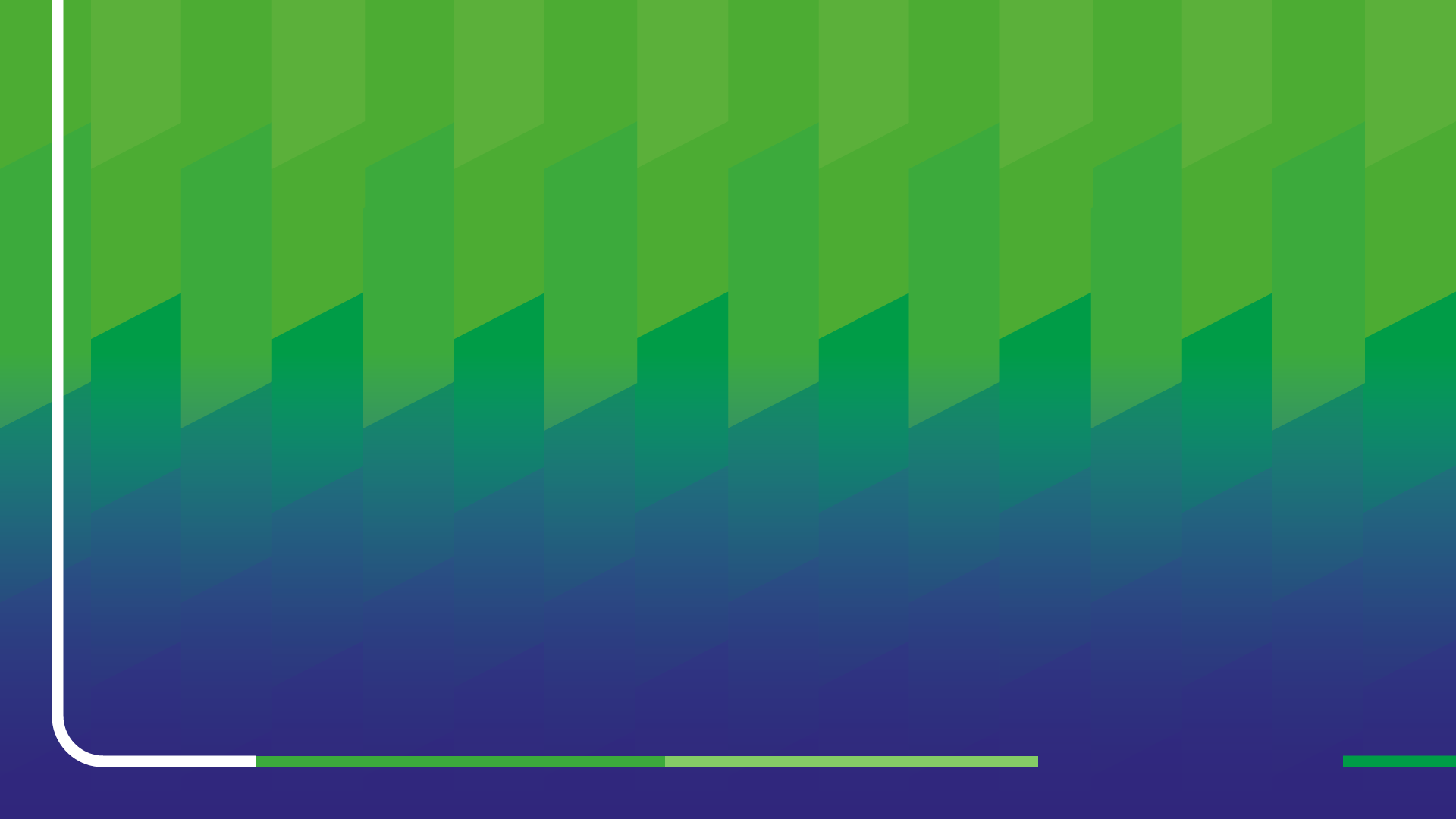 APRESENTAÇÃO
O Instituto Federal de Educação, Ciência e Tecnologia de Minas Gerais (IFMG) é uma instituição pública de ensino, integrante da Rede Federal de Educação Profissional e Tecnológica do Ministério da Educação, que oferta, principalmente, cursos técnicos e superiores e possui uma Reitoria (unidade administrativa) 
em Belo Horizonte, além de campi em 18 cidades.
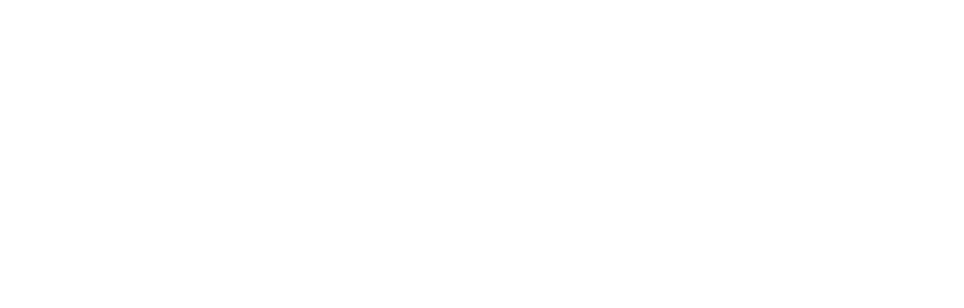 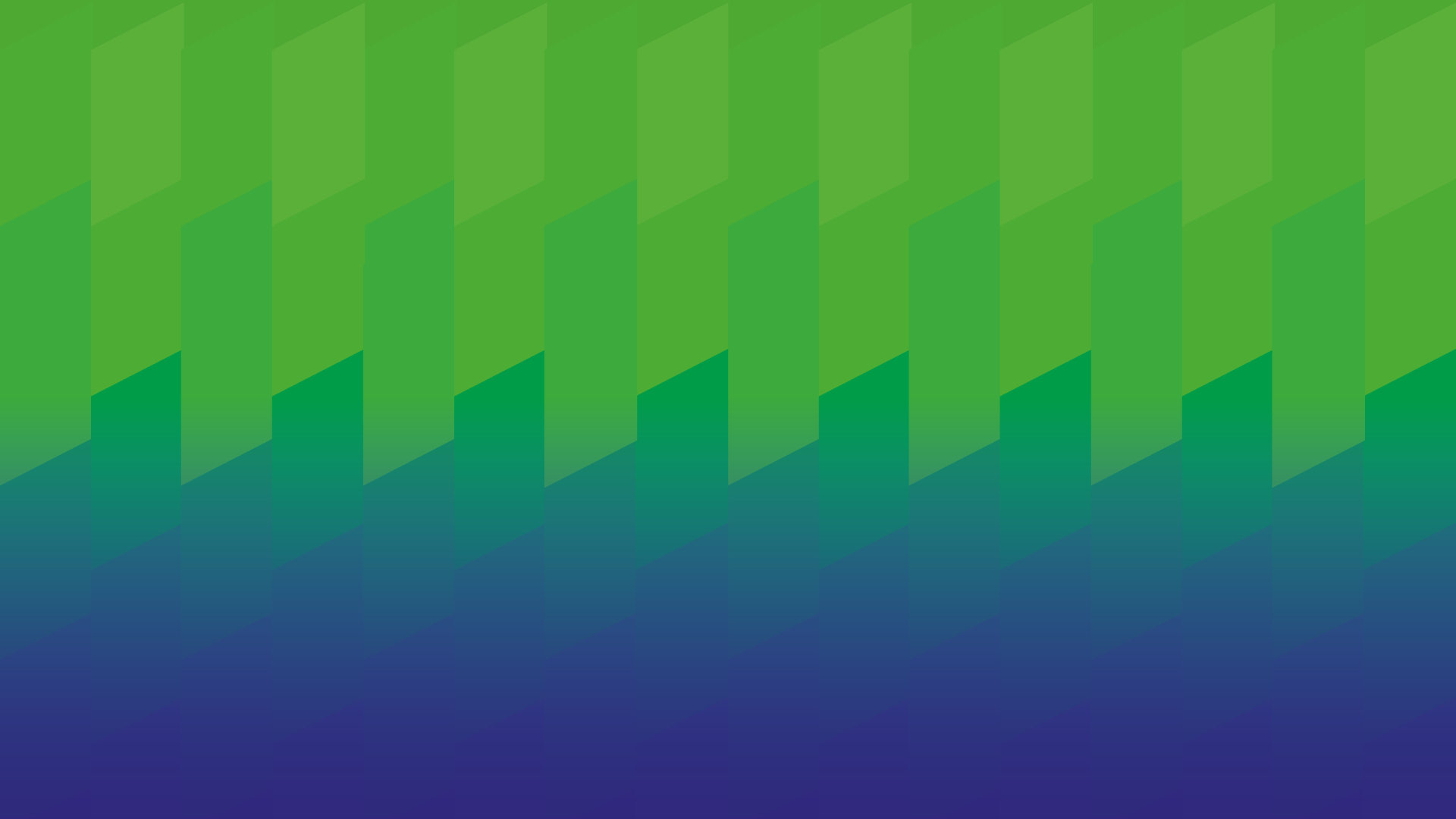 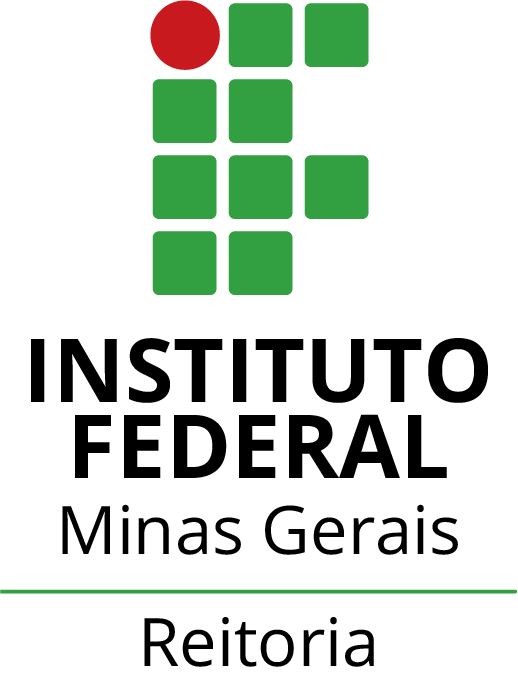 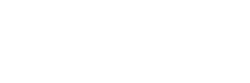 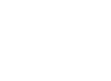 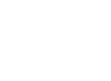 @ifmgnasredes
www.ifmg.edu.br
@ifmgplay